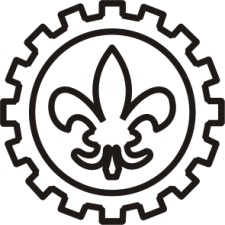 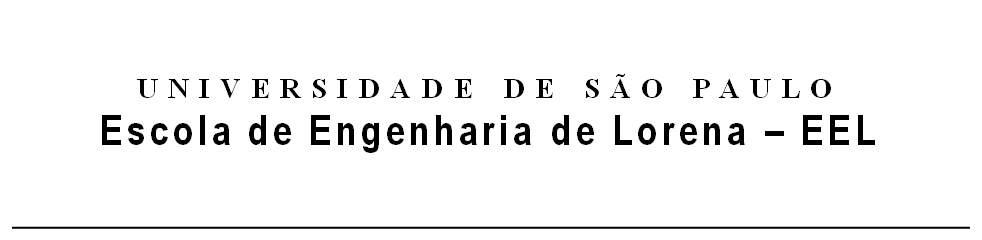 Operações Unitárias III
Profa. Dra. Simone de Fátima Medeiros 
E-mail: simonemedeiros@usp.br
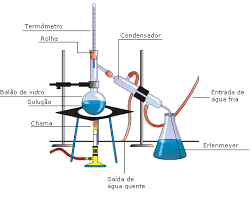 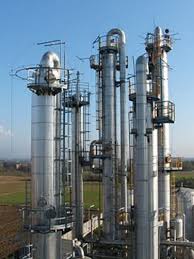 2° Semestre – 2020
Turma 20202N1
Cronograma de atividades:
 (sujeito a alterações):
Material de aula, comunicados, avaliações, notas:
e-disciplinas:
https://edisciplinas.usp.br/acessar/
e-aulas
http://eaulas.usp.br/portal/home
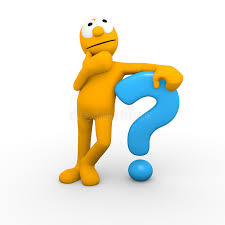 Dúvidas:
simonemedeiros@usp.br
Ementa:
Equilíbrio líquido-vapor
Destilação
Retificação:
Diferencial:
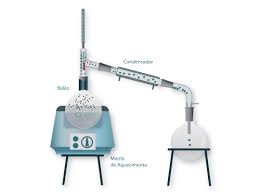 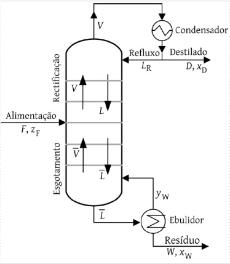 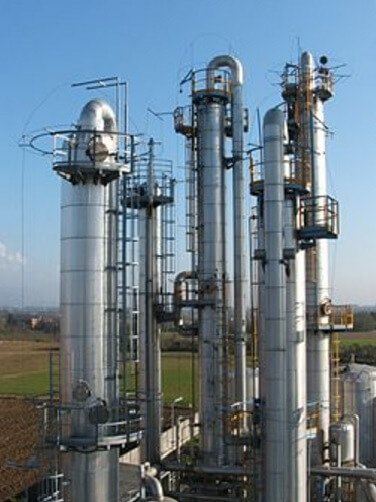 Absorção - dessorção
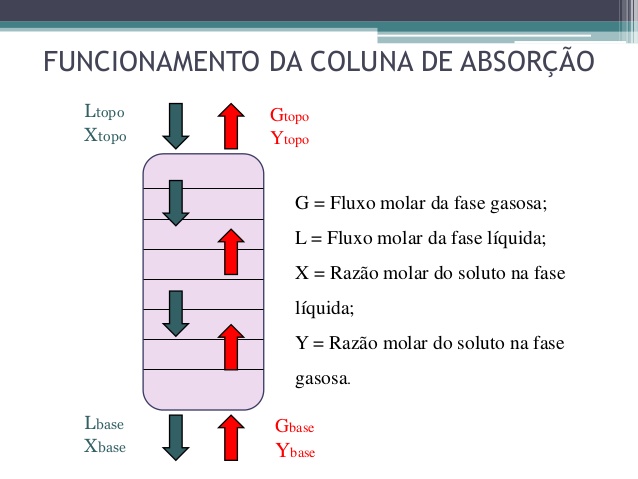 Extração líquido-líquido
Adsorção/Cristalização
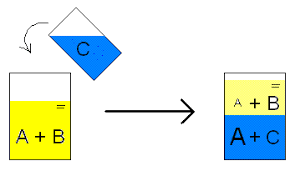 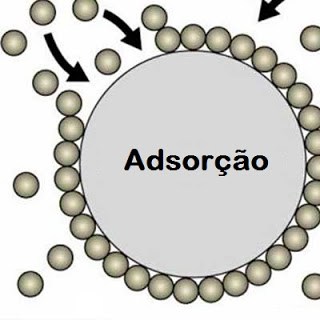 Flash:
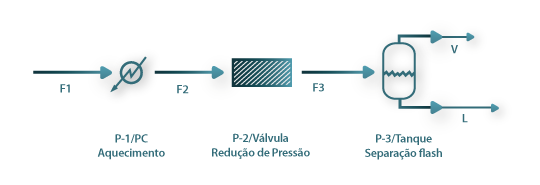 Bibliografia: Júpiter
Equilíbrio líquido-vapor
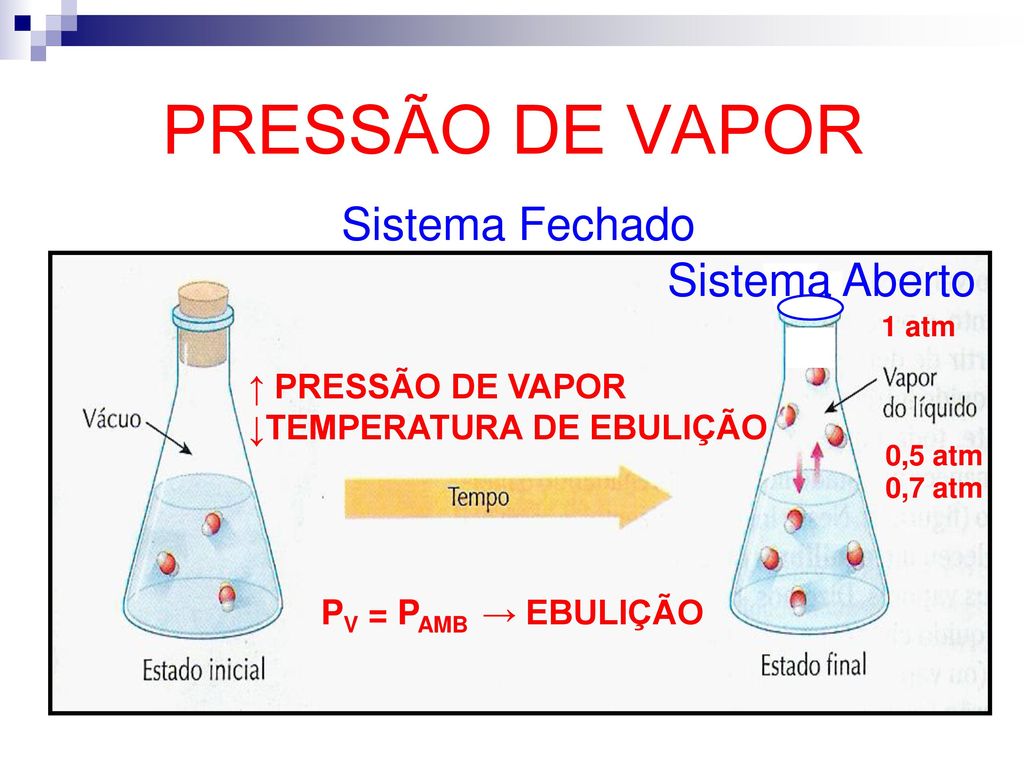 Efeito da temperatura:
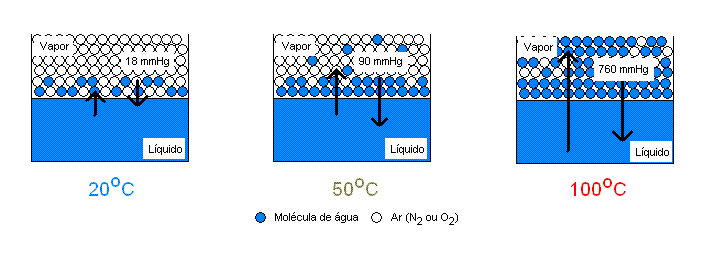 Pressão de vapor: pressão exercida pela substância resultante das colisões das moléculas na interface líquido-vapor;
Equilíbrio líquido-vapor: a taxa das moléculas que atravessam a interface em ambos os sentidos se igualam.
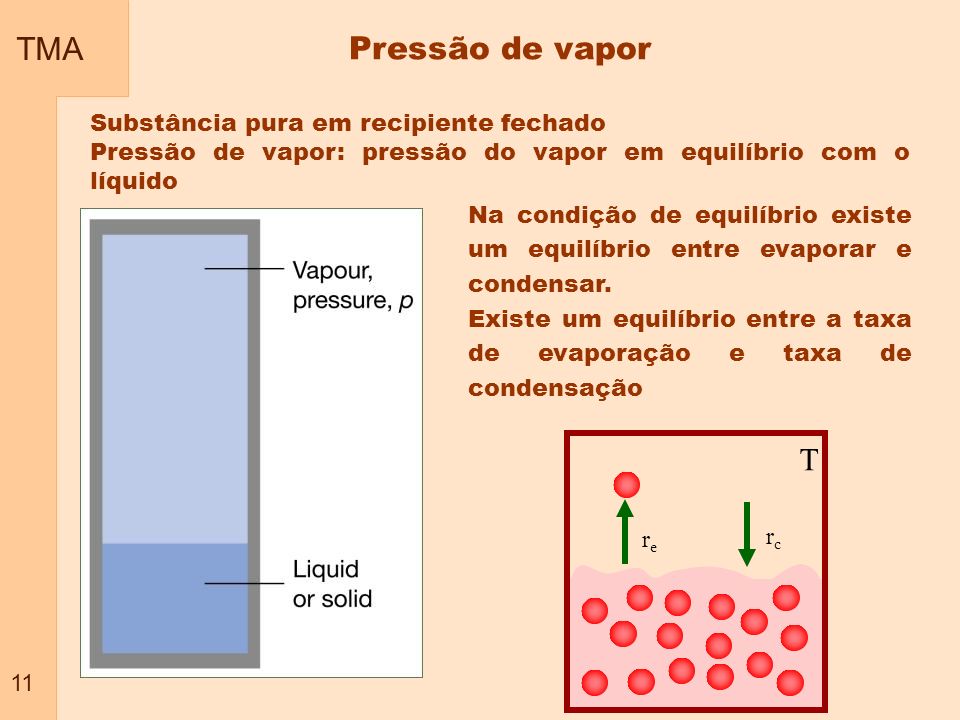 A
PT... Pressão total;
PA0 = pressão de vapor da substância A.
A
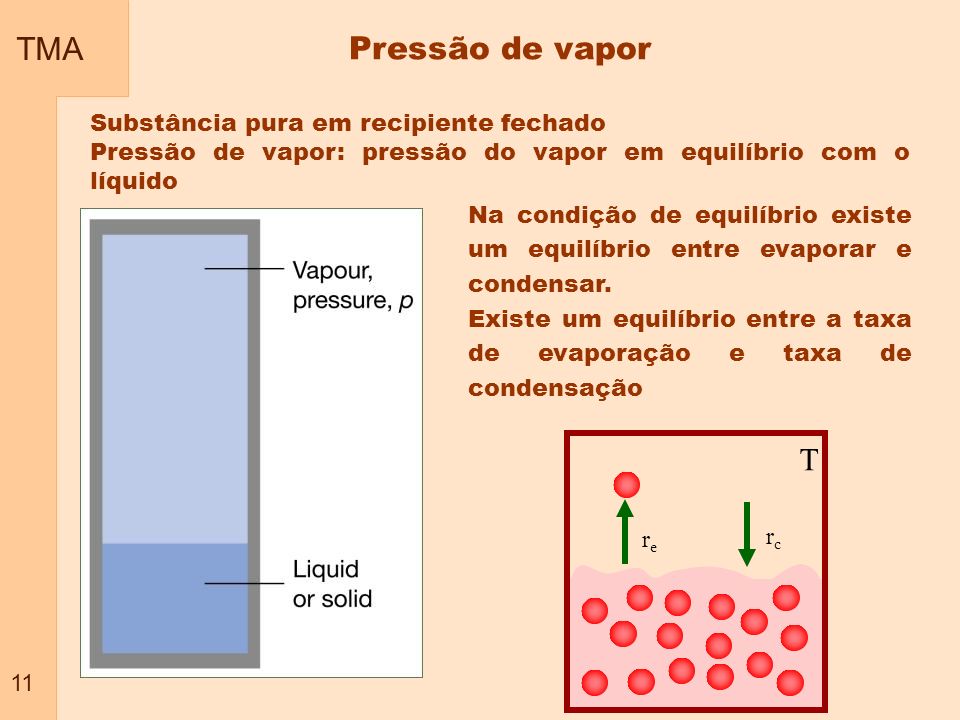 yAy, yB
A, B
A, B
pA... Pressão parcial de A;
pB... Pressão parcial de B.
xA, xB
xA... Fração molar de A no líquido;
xB... Fração molar de B no líquido;
yA... Fração molar de A no vapor;
yB... Fração molar de B no vapor.
Lei de Raoult:
Lei de Henry:
Determinação da Pressão de vapor (P0) de uma substância
Foust, Apêndice D-1, pág. 643
2. Equação de Antoine:
Apêndice D-2e, Foust, pag. 646:
Determinação dos coeficientes de distribuição de Henry:
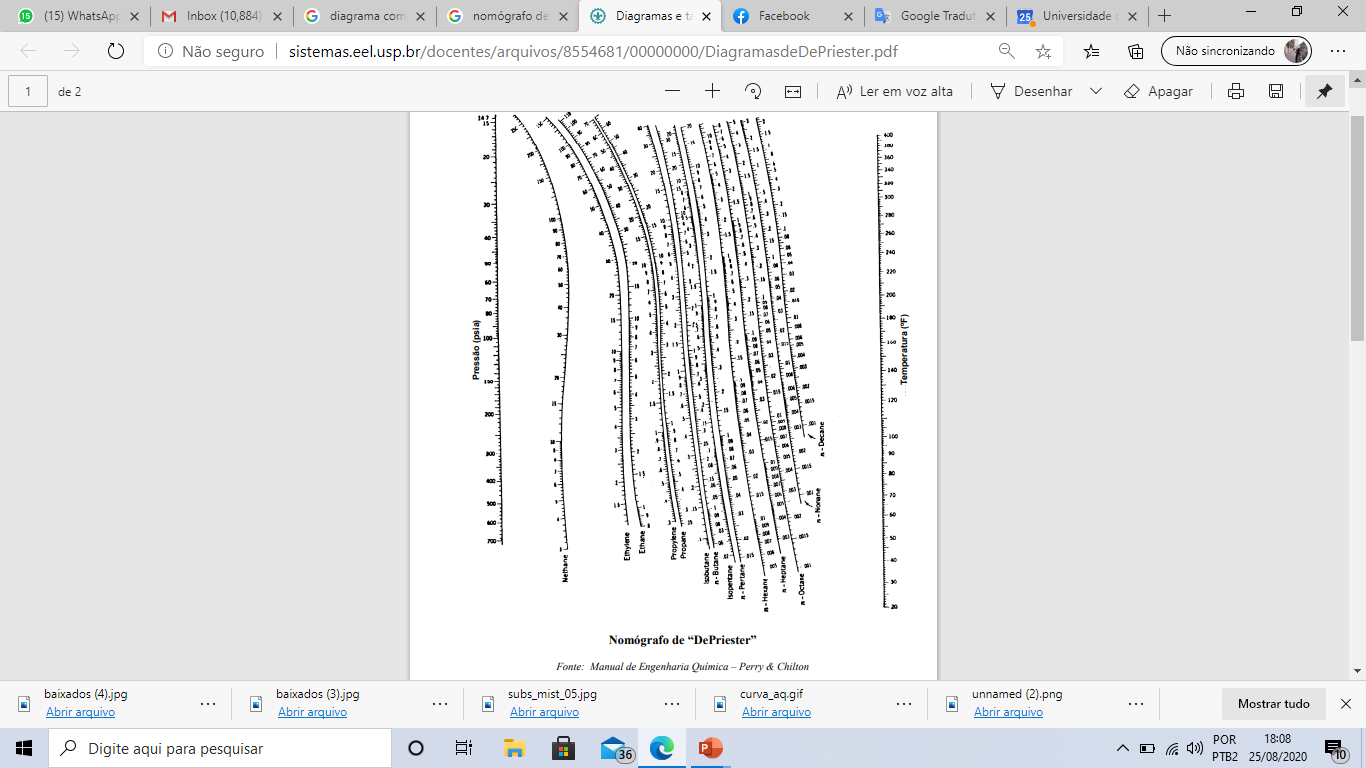 Diagramas de equilíbrio
Temperatura versus composição
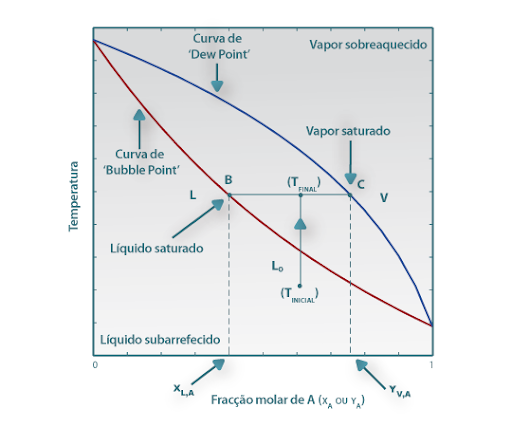 Diagramas de equilíbrio
2. Composição das fases
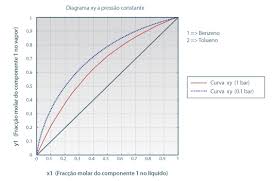 Diagramas de equilíbrio
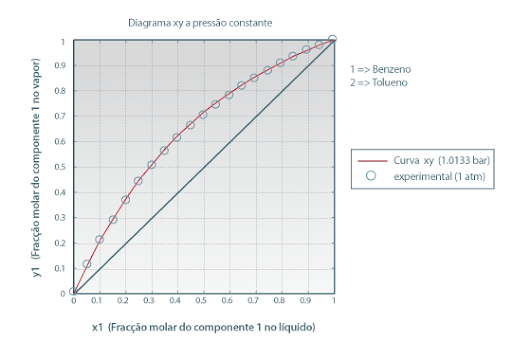 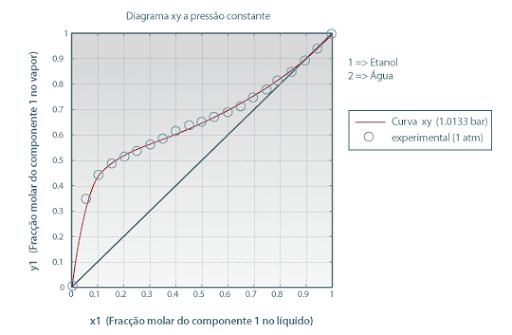 Diagramas de equilíbrio
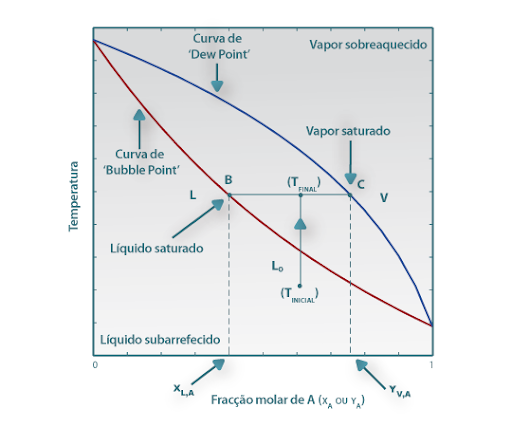 Temperatura de bolha: temperatura na qual uma determinada mistura líquida apresenta a formação da primeira bolha de vapor;
Temperatura de orvalho: temperatura na qual uma determinada mistura gasosa apresenta a formação da primeira gota de líquido.
Diagramas de equilíbrio
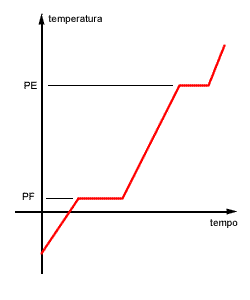 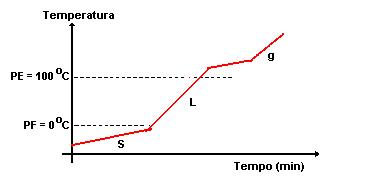 Pela Lei de Raoult:
Volatilidade:
Volatilidade relativa:
ou
Equação da curva de equilíbrio
Determinação dos pontos de bolha e orvalho pelos coeficientes de Henry para mistura multicomponentes:
Lei de Henry:
Seja uma mistura com composição inicial:
No ponto de bolha:
Se:
A mistura está acima do TB
A mistura está abaixo do TB
No ponto de orvalho:
Se:
A mistura está acima do TO
A mistura está abaixo do TO